Nanotechnologyin theDisinfection of Drinking Waterin China
Thomas Prevenslik
QED Radiations
Discovery Bay, Hong Kong
1
Nano -  S & T 2015 - 5th Congress of Nano Science & Technology, September 24-26, Xian
[Speaker Notes: Enter speaker notes here.]
Introduction.
WHO/UNICEF estimates 1 billion people world-wide do not have access to safe drinking water.
.
In China,

Massive population poses challenges for 1.2 billion people. 

Over 3.5 million tons of sewage waste per day suggests: 

Perhaps half of all Chinese — 600 million people — by drinking water are subjected to waterborne pathogens
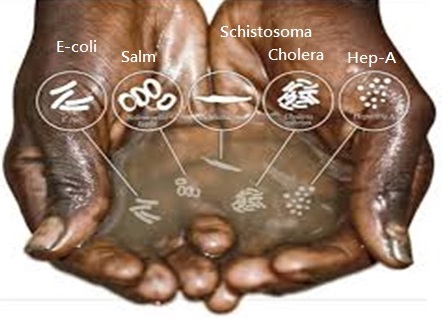 2
Nano -  S & T 2015 - 5th Congress of Nano Science & Technology, September 24-26, Xian
Disinfection Methods
Water purifiers reduce diarrheal diseases by 30–40%. But fewer than 5% of Chinese homes have purifiers, despite costing around 2,000 renminbi.
 
Water purifiers require electricity for pumping through filters coated with silver NPs. 

NP stands for nanoparticle.  

Silver NPs provide antimicrobial action by damaging the DNA of bacteria, but NPs that come off the filter and enter the body also damage human DNA that if not repaired, may lead to cancer.
3
Nano -  S & T 2015 - 5th Congress of Nano Science & Technology, September 24-26, Xian
UV Disinfection
UV disinfection of drinking water outside the body avoids the danger of cancer posed by NPs in filters. 

Currently, LEDs in the UV-C are thought to provide      future disinfection of drinking water. Just irradiate drinking water with UV-C

LEDs stand for light emitting diodes.

But LEDs require a source of electrical power and have only 1-2% efficiency in the UV-C.


Impractical in W. Africa ?
4
Nano -  S & T 2015 - 5th Congress of Nano Science & Technology, September 24-26, Xian
Boiling Water
In China, water is usually disinfected by boiling

Even if tap water becomes drinkable, few people will stop boiling drinking water - a habit in China.

 Boiling kills or deactivates all waterborne patho­gens, including protozoan cysts that can be resistant to chemical disinfection including viruses  too small to filter out. 

Even if the water is tur­bid, boiling can remove volatile organic compounds such as benzene and chloroform.

But electricity to boil water is not always available

Need inexpensive - no electricity solution 

What can be done?
5
Nano -  S & T 2015 - 5th Congress of Nano Science & Technology, September 24-26, Xian
Proposal
QED induced EM radiation from body heat in a hand-held nano-coated aluminum bowl provides the UV- C to inexpensively disinfect water - no electricity needed !!!
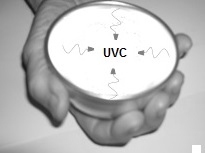 QED = quantum electrodynamics
 EM = electromagnetic.
UV-C = UV at 254 nm
Drinking Bowl
6
Nano -  S & T 2015 - 5th Congress of Nano Science & Technology, September 24-26, Xian
Operating Principle
QED converts body heat from the hand holding the bowl to UV-C radiation because the temperature of the nano-coating cannot increase by QM.

QM = Quantum Mechanics
7
Nano -  S & T 2015 - 5th Congress of Nano Science & Technology, September 24-26, Xian
Nano Coating
Applying a nano coating  to a surface avoids natural convection and conserves body heat by emission of QED radiation instead of the usual temperature increase 

Heat transfer - 3 modes: Conduction, Radiation, Convection

  
Proposal:

QED is the FOURTH mode of Heat Transfer?
8
Nano -  S & T 2015 - 5th Congress of Nano Science & Technology, September 24-26, Xian
4th Mode of Heat Transfer?
Nano Coating  < 100 nm
QED Radiation
Natural  convection
Macro Coating  Temperature increase
No temperature increase
Substrate
Body  heat
Nano Coating  conserves body heat without temperature increase as QED radiation bypasses natural convection to enhance heat transfer
9
Nano -  S & T 2015 - 5th Congress of Nano Science & Technology, September 24-26, Xian
Background
ZnO coating on aluminum improved BHT 4-10 times  
OSU, 2010 

BHT = Boiling Heat Transfer

Graphene on silicon dioxide Improved BHT > 2 times 

Korea

Scientific Reports , 4, 6276 (2014)
10
Nano -  S & T 2015 - 5th Congress of Nano Science & Technology, September 24-26, Xian
Theory
Heat Capacity of the Atom

QM in Nanotechnology

Conservation of Energy

EM Confinement
11
Nano -  S & T 2015 - 5th Congress of Nano Science & Technology, September 24-26, Xian
Heat Capacity of the Atom
kT        0.0258 eV
Classical Physics (MD, Comsol)
kT  0.0258 eV
Classical Physics (MD, Comsol)
QM
(kT = 0)
In nano coatings, the atom has no heat capacity by QM
12
Nano -  S & T 2015 - 5th Congress of Nano Science & Technology, September 24-26, Xian
QM in Nanotechnolgy
Add  carbon NPs to a molten aluminum in air, cool to ambient and take SEM micrographs 

NPs did not combust at 600 C?

 C  + O2  CO2  

Repeat for micron size porous carbon, 

NPs not found in SEM    Complete NP combustion ?

 QM precludes atomic  heat capacity in  NPs


Temperature changes do not occur in nanotechnology
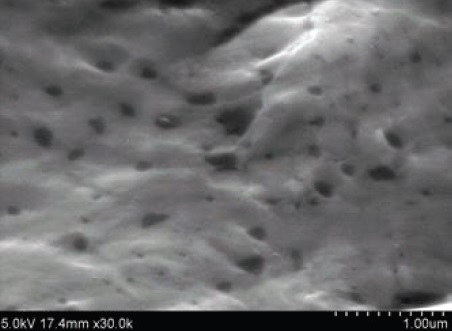 13
Nano -  S & T 2015 - 5th Congress of Nano Science & Technology, September 24-26, Xian
Conservation of Energy
How does EM energy conservation proceed? 

Proposal
Absorbed EM energy is conserved by creating QED radiation inside the nano coating - by frequency                  up - conversion to its EM resonance
14
Nano -  S & T 2015 - 5th Congress of Nano Science & Technology, September 24-26, Xian
Heat
Heat
EM Confinement
Nano structures have high surface to  volume ratio 

 Absorbed EM energy concentrated in the surfaces temporarily  traps itself to form the EM confinement

 QED converts the trapped energy to standing QED radiation,



                                                


QED  100 % efficiency 

f = ( c/n) /      / 2 = d    E = h f
QED

Radiation
Nano
Coating
QED

Radiation
No 
Temperature
increase
Surroundings
Body
d = /2
15
Nano -  S & T 2015 - 5th Congress of Nano Science & Technology, September 24-26, Xian
Application
Analysis

Coating Selection

Body Heat

Disinfection  Dosage
16
Nano -  S & T 2015 - 5th Congress of Nano Science & Technology, September 24-26, Xian
Analysis
For  ZnO , UV-C requires thickness about  50 nm
17
Nano -  S & T 2015 - 5th Congress of Nano Science & Technology, September 24-26, Xian
Coating Selection
Initially, ZnO coating on aluminum bowl.
Now, ZnO coating on stainless  steel bowl.
 
But what about zinc toxicity? 


Leaching of Zn into drinking water is not toxic and instead is beneficial to humans suggests 

ZnO is the optimum bowl coating ?
18
Nano -  S & T 2015 - 5th Congress of Nano Science & Technology, September 24-26, Xian
Response Time
19
Nano -  S & T 2015 - 5th Congress of Nano Science & Technology, September 24-26, Xian
Body Heat - Upper Bound
Body at 37 C  and ambient at 20 C gives T = 17 C


For body heat Q = 6 mW/cm2, 

T = Q t / K

For aluminum and stainless steel, K = 1.5 and 0.14 W/cm-K gives T  = 0.0004 and 0.002 C  << 17 C ?

Upper bound body heat Q > 6 mW/cm2  
because temperature difference controls Q
20
Nano -  S & T 2015 - 5th Congress of Nano Science & Technology, September 24-26, Xian
Disinfection Dosage
The US HEW guidelines for UV-C light disinfection require a minimum dose of 16 mJ/cm2, but recently the National Sanitation Foundation International set 38 mJ/cm2  
 
 For body heat Q = 6  mW/cm2 , the water must be held in the bowl for t = 7 seconds, i.e.,

Dosage = Q t = 6 x 7 = 42 > 38 mJ/cm2 

Recommendation: Hold water in bowl for 10 seconds giving a dosage of 60 mJ/cm2
21
Nano -  S & T 2015 - 5th Congress of Nano Science & Technology, September 24-26, Xian
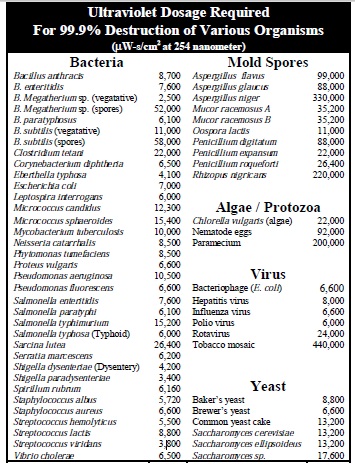 QED Disinfection of Water pathogens by body heat for 10 seconds 

>  60 mJ/cm2

Disinfects: 

All Bacteria / Yeast
and
Most Spores / Viruses
22
Nano -  S & T 2015 - 5th Congress of Nano Science & Technology, September 24-26, Xian
Results
Tests are ongoing.

 Very encouraging, but cannot report at this time.

Updates are reported on my home page
23
Nano -  S & T 2015 - 5th Congress of Nano Science & Technology, September 24-26, Xian
Collaboration
The applications of QED induced UV-C radiation in the disinfection of infectious diseases are numerous and diverse, the development and testing of which is beyond the capability of the author. 

Collaboration with interested parties is solicited.
24
Nano -  S & T 2015 - 5th Congress of Nano Science & Technology, September 24-26, Xian
Questions & Papers
Email: nanoqed@gmail.com

     http://www.nanoqed.org
25
Nano -  S & T 2015 - 5th Congress of Nano Science & Technology, September 24-26, Xian
[Speaker Notes: Enter speaker notes here.]